Selections from WashingtonCase Law
James Komen
BCMA #WE-9909B
RCA #555
Mustoe v. Ma371 P.3d 544 (Ct. App. 2016)
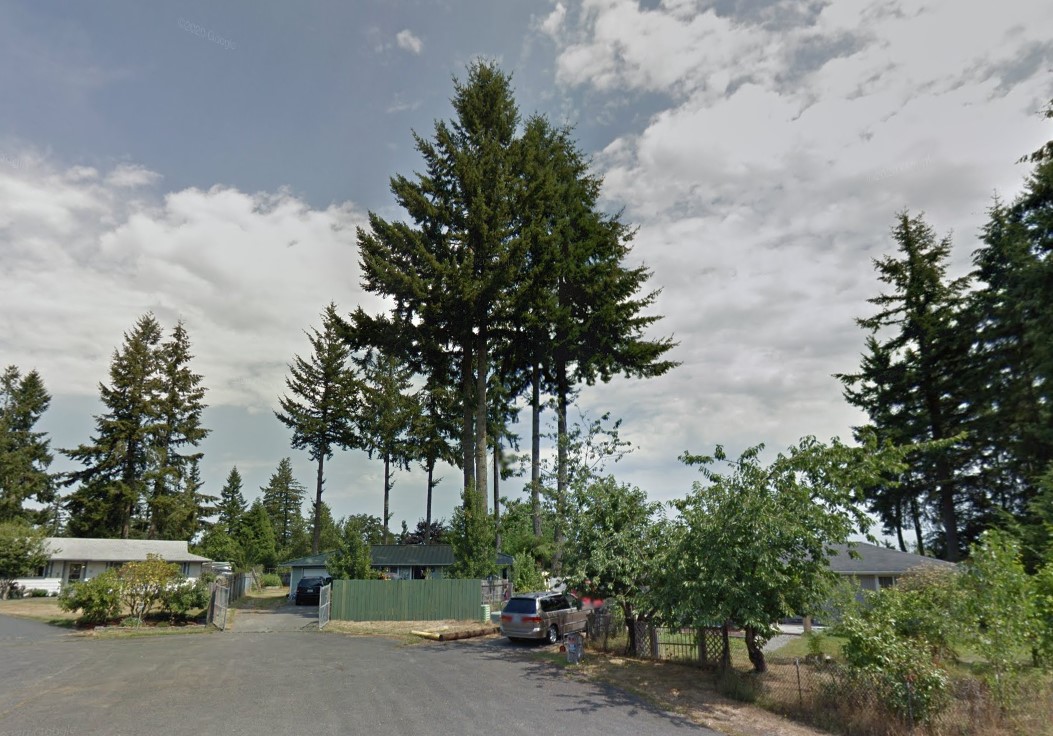 [Speaker Notes: 2013 on Raintree Loop, a cul-de-sac in Rainier, WA
Jennifer Mustoe owned 2 Douglas Firs growing 2.5 feet from the property line
Xiaoya Ma and Anthony Jordan neighbors to the south
Dug a trench 20 inches deep along property line]
Mustoe v. Ma371 P.3d 544 (Ct. App. 2016)
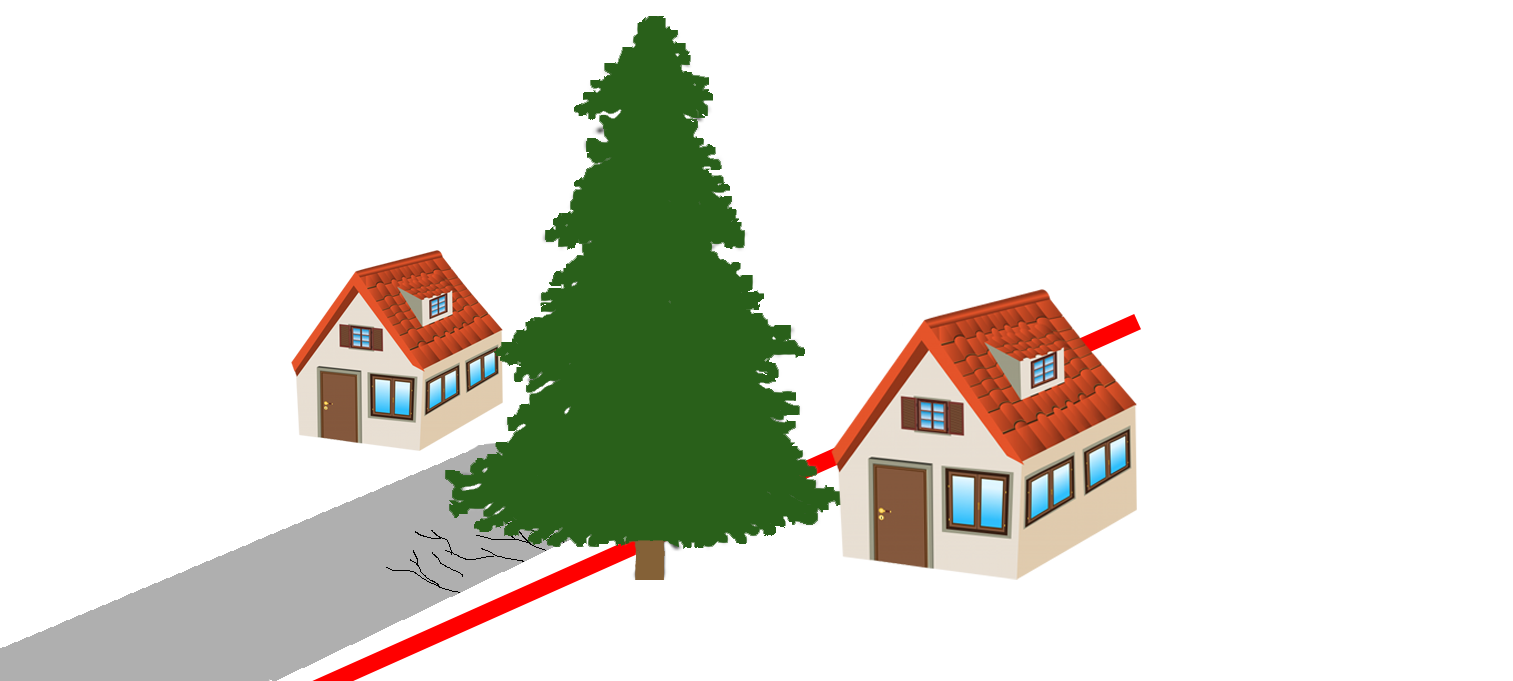 Mustoe v. Ma371 P.3d 544 (Ct. App. 2016)
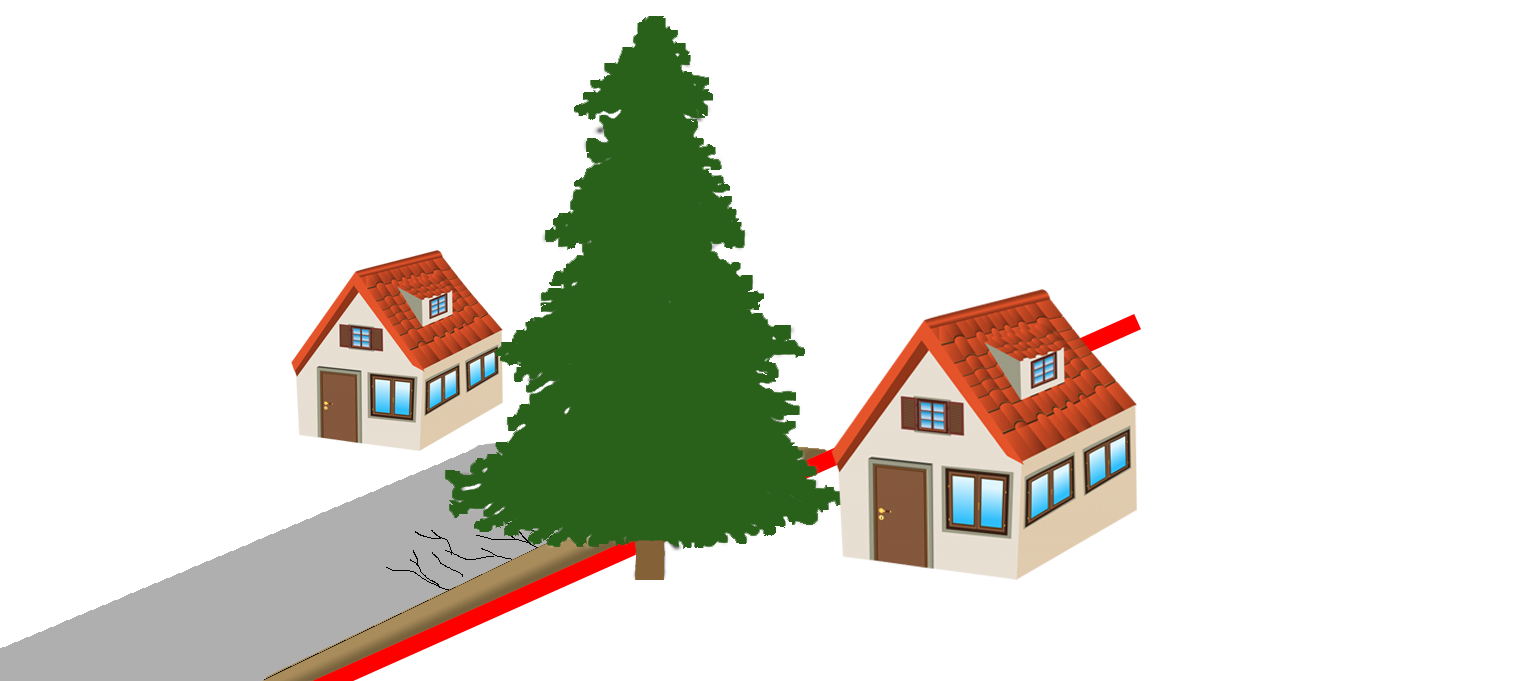 Mustoe v. Ma371 P.3d 544 (Ct. App. 2016)
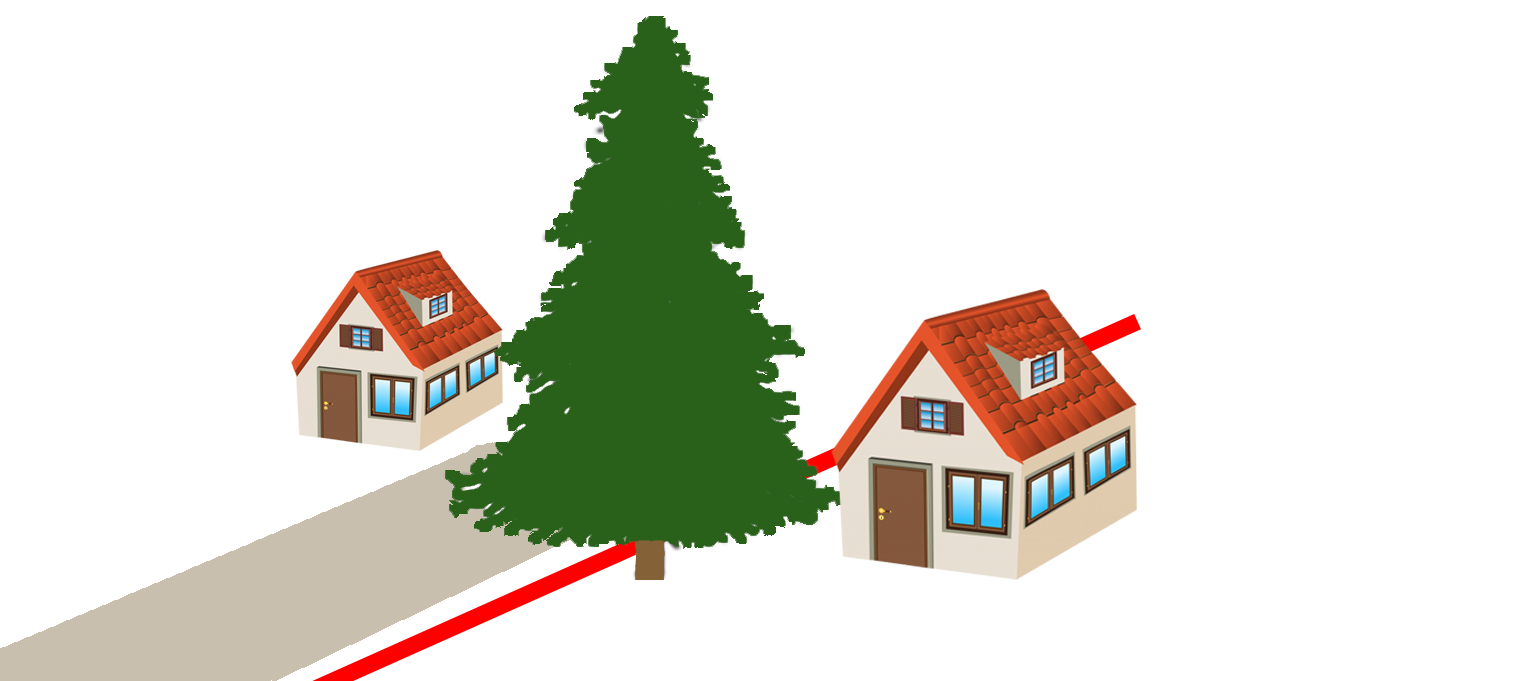 Mustoe v. Ma371 P.3d 544 (Ct. App. 2016)
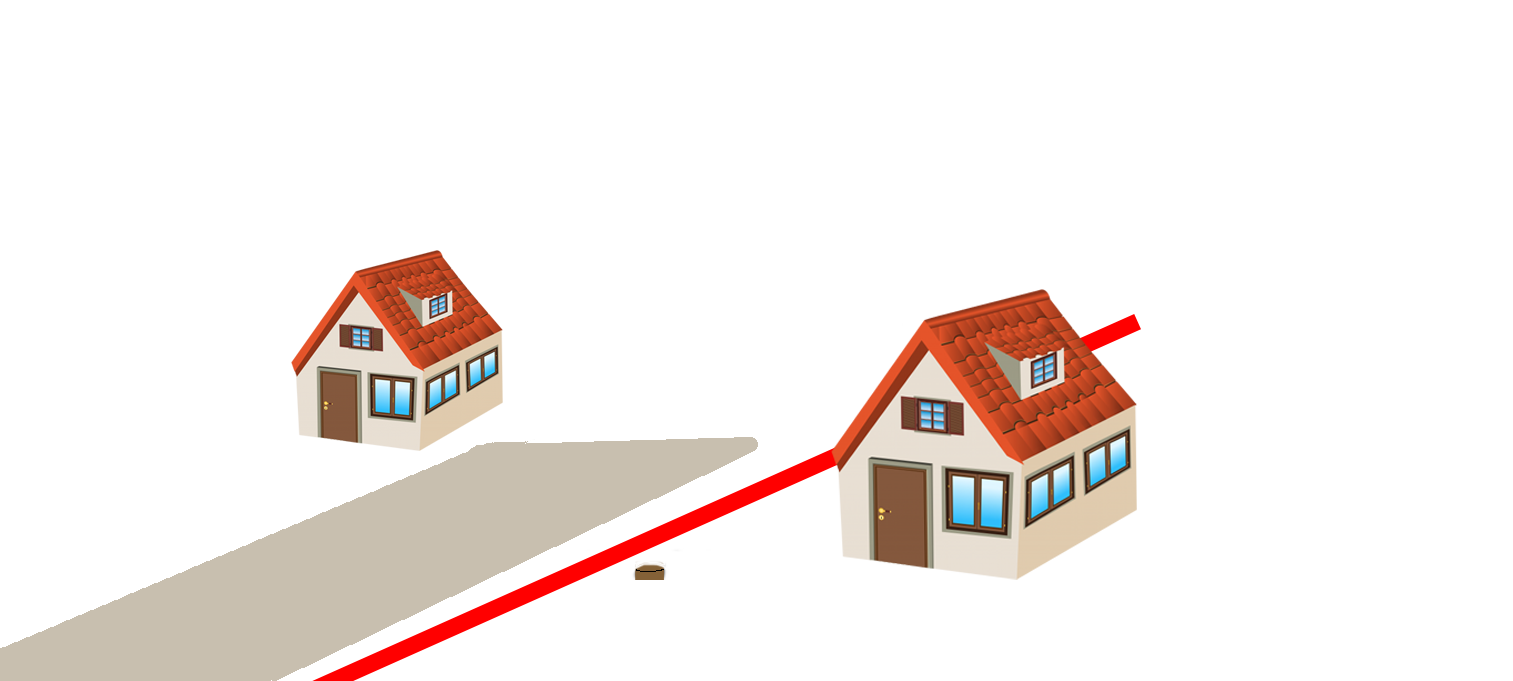 Mustoe v. Ma371 P.3d 544 (Ct. App. 2016)
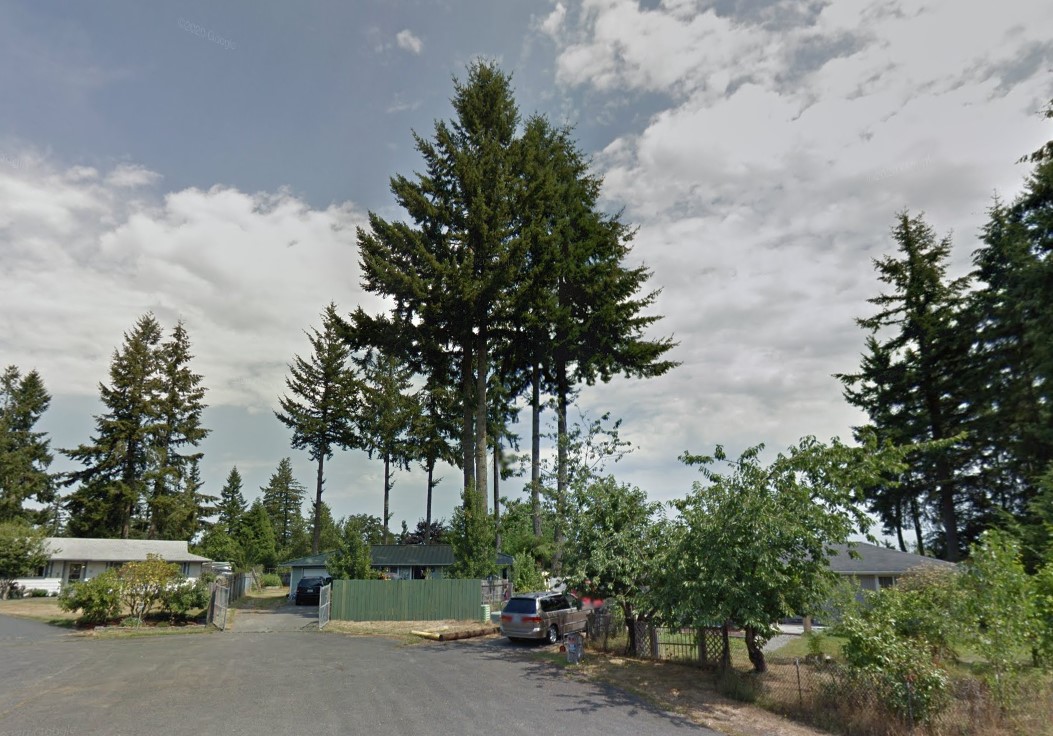 [Speaker Notes: 2013 on Raintree Loop, a cul-de-sac in Rainier, WA
Jennifer Mustoe owned 2 Douglas Firs growing 2.5 feet from the property line
Xiaoya Ma and Anthony Jordan neighbors to the south
Dug a trench 20 inches deep]
Mustoe v. Ma371 P.3d 544 (Ct. App. 2016)
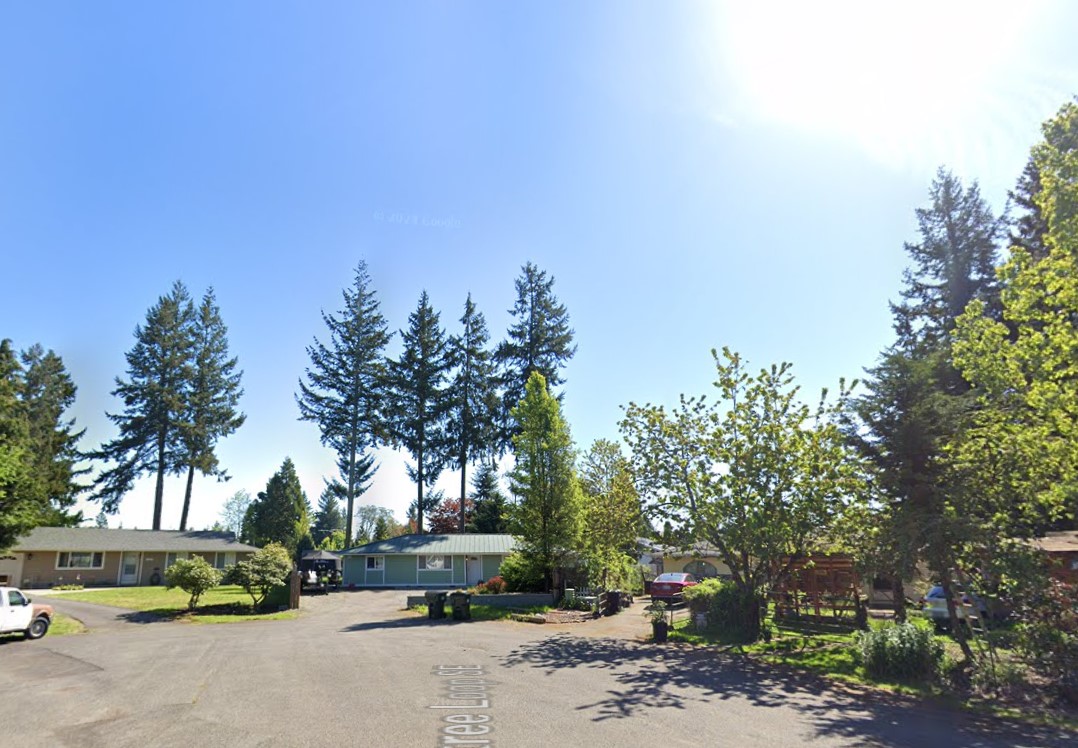 Mustoe v. Ma371 P.3d 544 (Ct. App. 2016)
“…the right to self-help does not extend to removing the tree itself.”
Mustoe v. Ma371 P.3d 544 (Ct. App. 2016)
“…the right to self-help does not extend to removing the tree itself.”
HOWEVER
Mustoe v. Ma371 P.3d 544 (Ct. App. 2016)
“…the right to self-help does not extend to removing the tree itself.”
HOWEVER
Defendant could lawfully remove roots on his side
Mustoe v. Ma371 P.3d 544 (Ct. App. 2016)
“…the right to self-help does not extend to removing the tree itself.”
HOWEVER
Defendant could lawfully remove roots on his side
“Mustoe has not established that she has any legal cause for complaint…”
Mustoe v. Ma371 P.3d 544 (Ct. App. 2016)
Rejects out-of-state authority: 
Booska v. Patel (1994 Cal. Ct. App.)
Fliegman v. Rubin (2003 NY Sup. Ct. App.)
Herring v. Pelayo198 Wn. App. 828 (Ct. App. 2017)
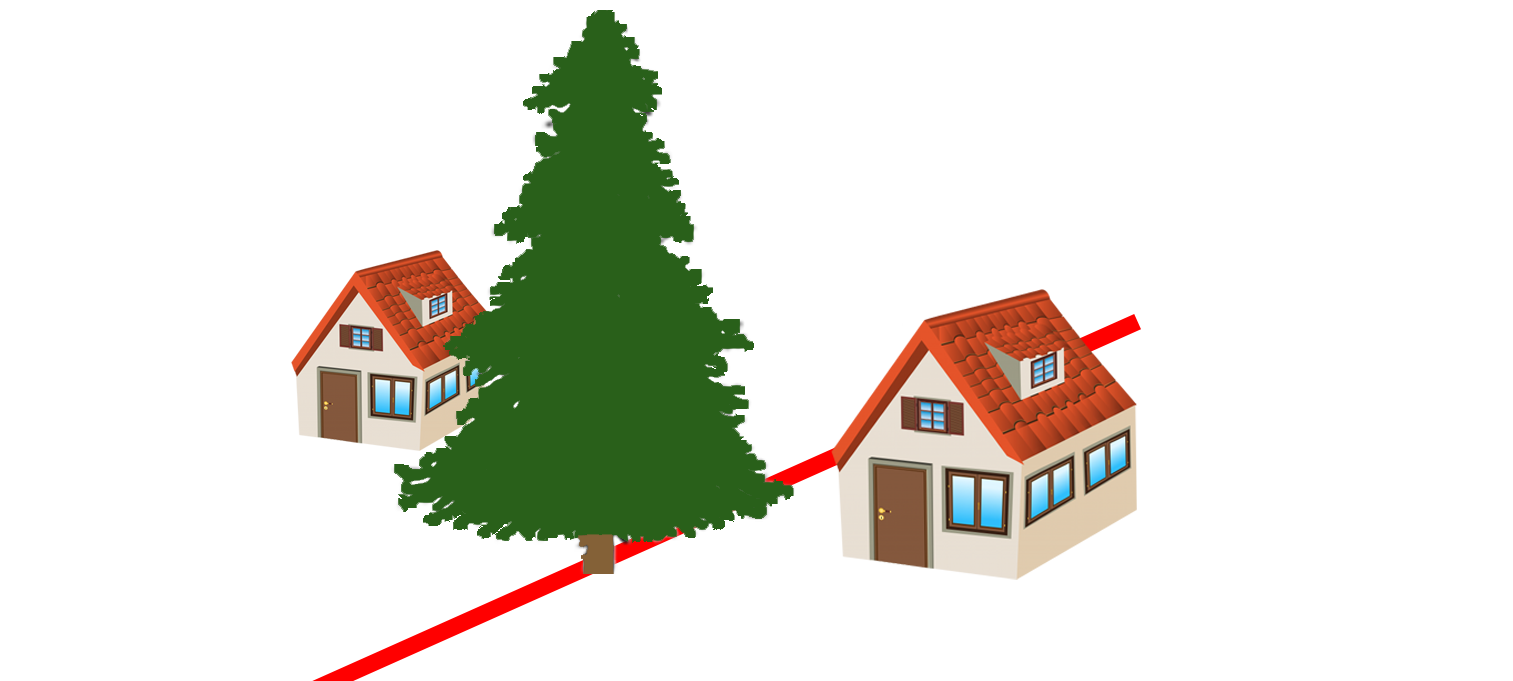 [Speaker Notes: December 2, 2011 in Pierce County
Herring pruned branches on his side
Pelayo pruned branches on his side, killing the tree
Pelayo admitted (1) he knew the tree was common property and (2) the pruning would likely kill the tree
Pelayo’s trimmer admitted tree could have been “made safer” by removing some branches without killing the tree]
Herring v. Pelayo198 Wn. App. 828 (Ct. App. 2017)
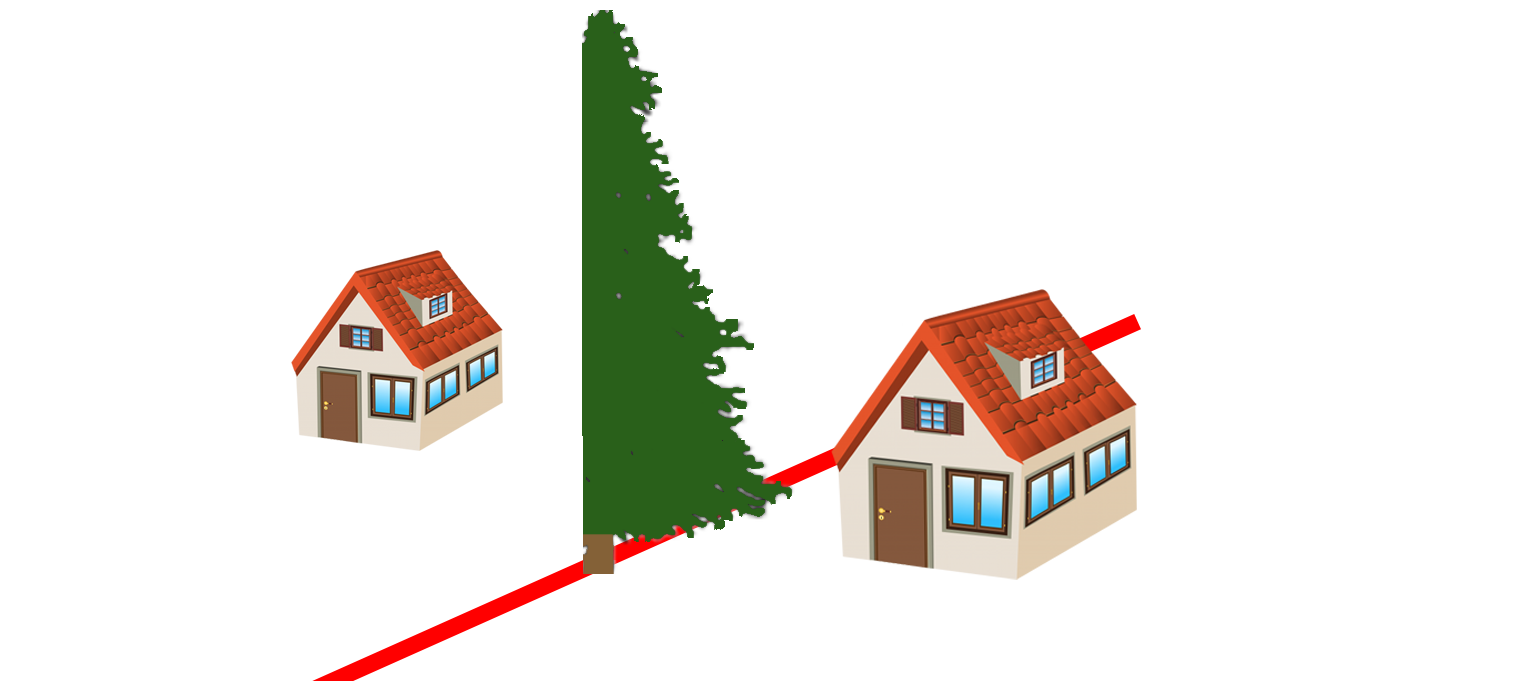 Herring v. Pelayo198 Wn. App. 828 (Ct. App. 2017)
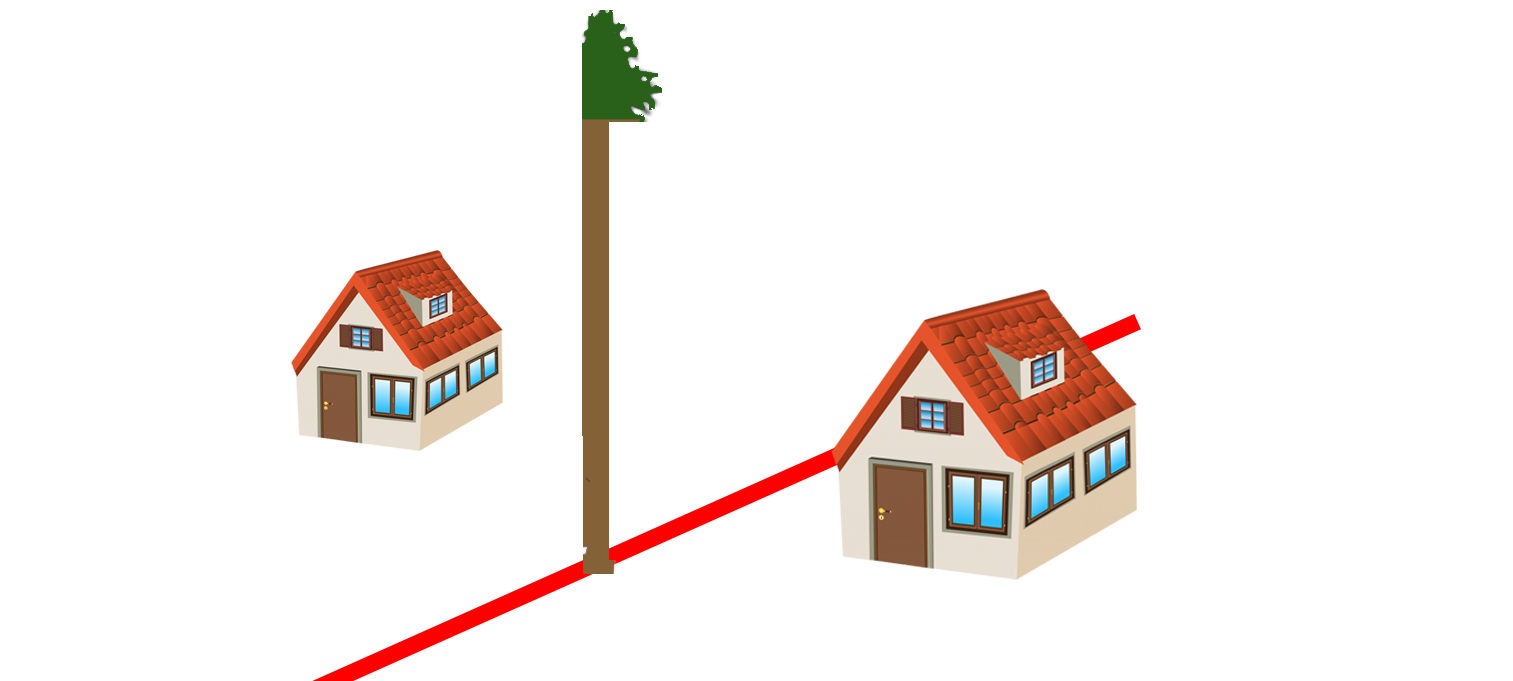 Herring v. Pelayo198 Wn. App. 828 (Ct. App. 2017)
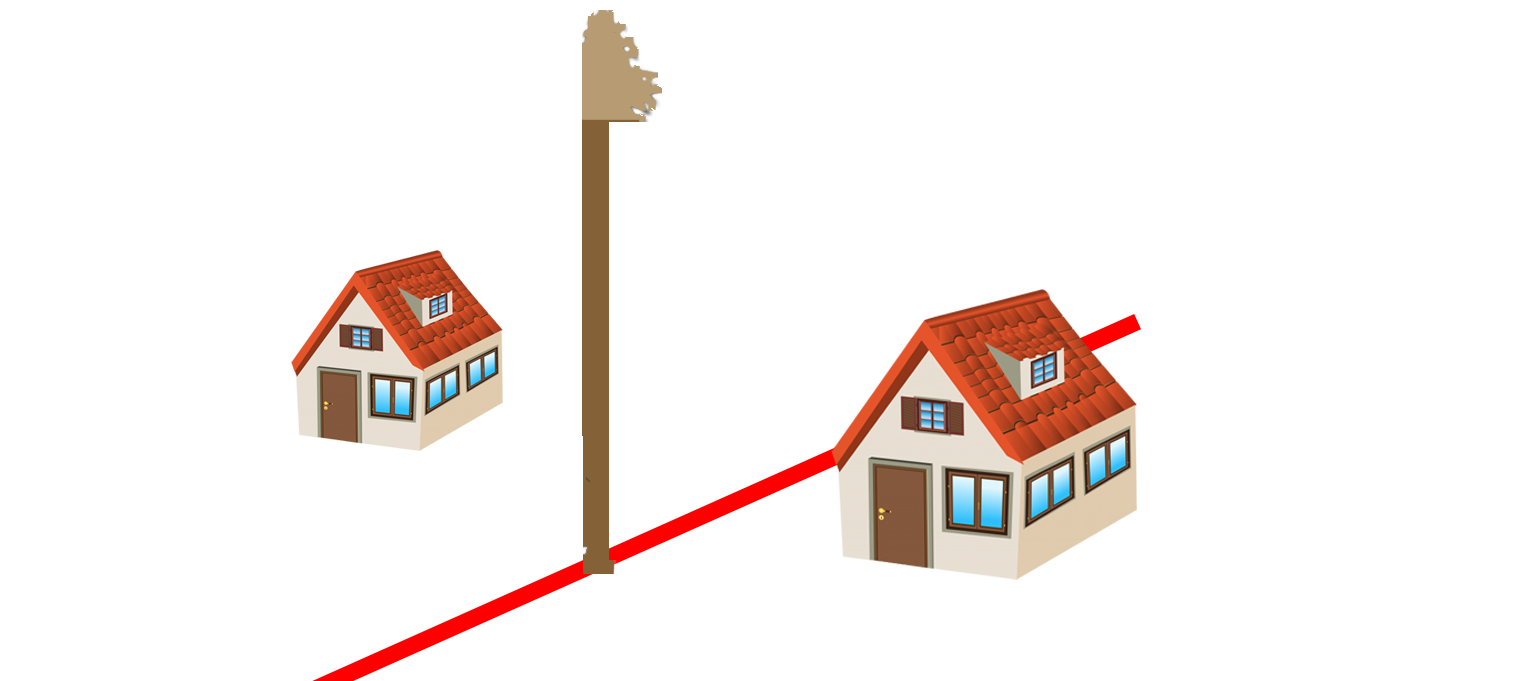 Herring v. Pelayo198 Wn. App. 828 (Ct. App. 2017)
“…where a tree stands on a common property line, the common owners…may lawfully trim vegetation overhanging their property,
Herring v. Pelayo198 Wn. App. 828 (Ct. App. 2017)
“…where a tree stands on a common property line, the common owners…may lawfully trim vegetation overhanging their property, but not in a manner that the common owner knows will kill the tree.”
Herring v. Pelayo198 Wn. App. 828 (Ct. App. 2017)
“…where a tree stands on a common property line, the common owners…may lawfully trim vegetation overhanging their property, but not in a manner that the common owner knows will kill the tree.”
“We discern no meaningful distinction between cutting down a tree and trimming a tree in a manner intended to kill the tree.”
Herring v. Pelayo198 Wn. App. 828 (Ct. App. 2017)
“…it would appear that a property owner has greater rights with respect to trimming a neighboring tree than a tree standing on a common property line…”
Boyle v. Leech7 Wash.App.2d 535 (2019 Ct. App.)
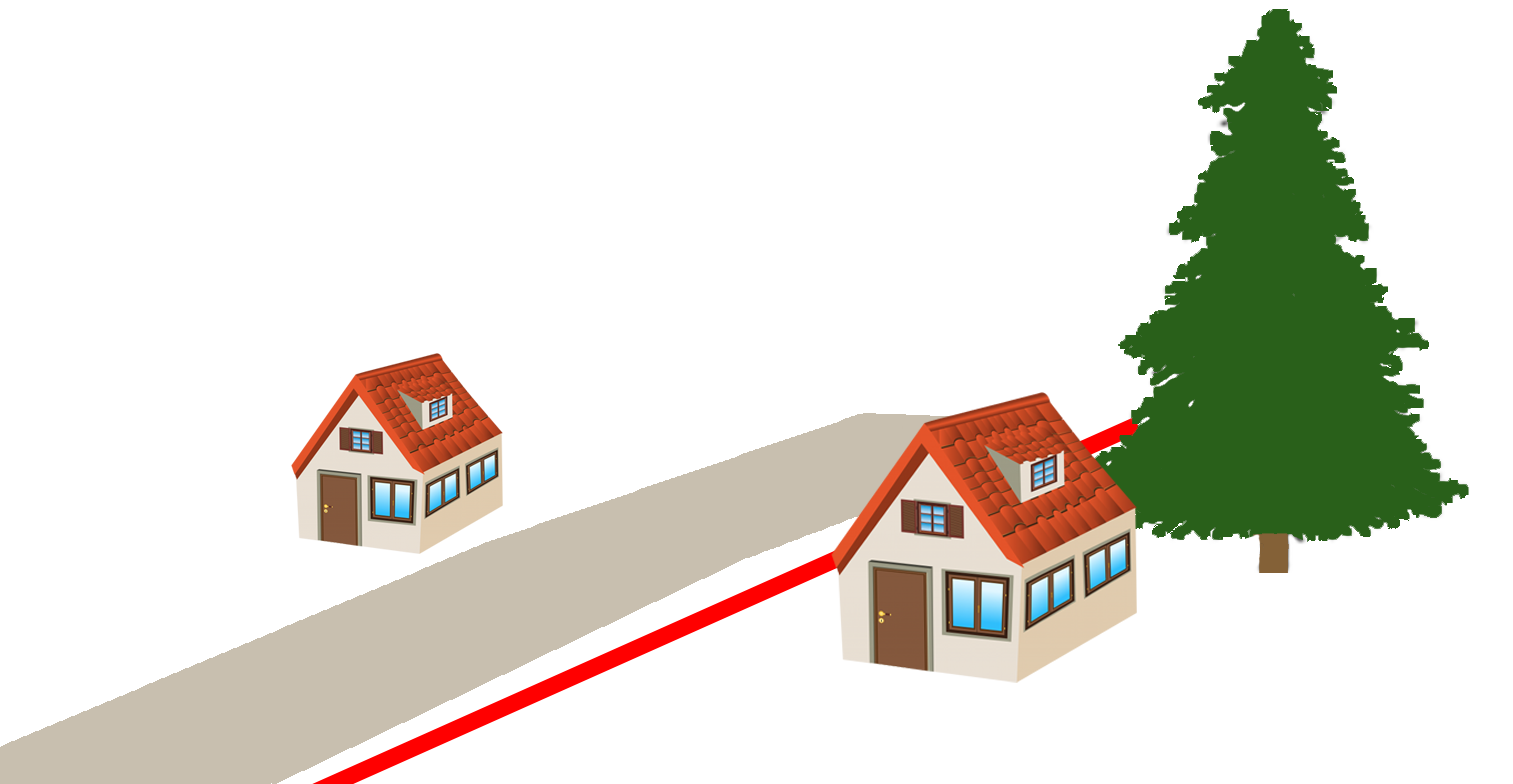 [Speaker Notes: Since the 1950s, Mr. Leech owned his home and massive coast redwood tree without complaints in Pierce County
Tree and all branches ENTIRELY on Leech side
Debris drop from tree caused staining of Boyle’s concrete]
Boyle v. Leech7 Wash.App.2d 535 (2019 Ct. App.)
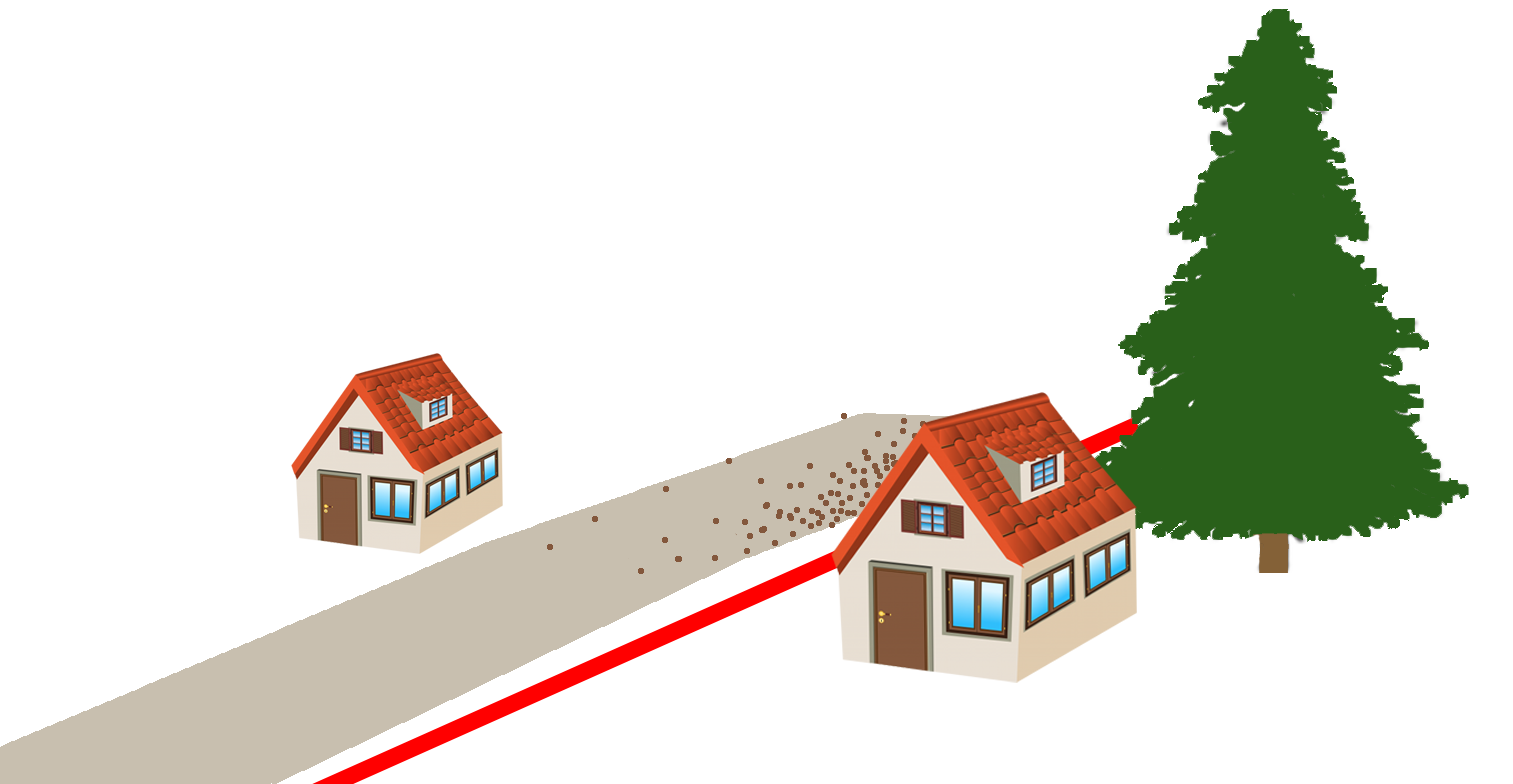 Boyle v. Leech7 Wash.App.2d 535 (2019 Ct. App.)
Nuisance: “an unreasonable interference with another’s use and enjoyment of property.”
Boyle v. Leech7 Wash.App.2d 535 (2019 Ct. App.)
Nuisance: “an unreasonable interference with another’s use and enjoyment of property.”
“The failure of a landowner to prevent the blowing or dropping of leaves, branches, and sap from a healthy tree onto a neighbor’s property is not unreasonable and cannot be the basis of a finding of negligence or private nuisance.”
Boyle v. Leech7 Wash.App.2d 535 (2019 Ct. App.)
Nuisance: “an unreasonable interference with another’s use and enjoyment of property.”
“The failure of a landowner to prevent the blowing or dropping of leaves, branches, and sap from a healthy tree onto a neighbor’s property is not unreasonable and cannot be the basis of a finding of negligence or private nuisance.”
Connolly v. Piest13 Wash.App.2d 1038 (2020 Ct. App.)
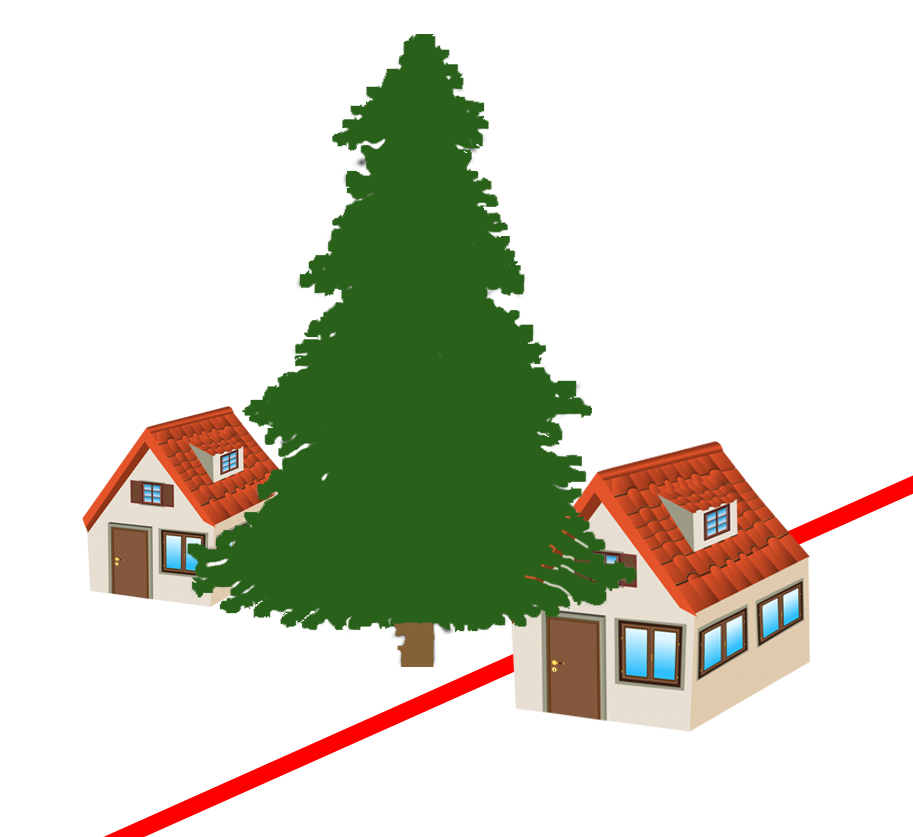 [Speaker Notes: 2016 in Snohomish County
Mature 81-foot cedar tree grows on Piest’s property
Connolly threatened legal action if Piest didn’t allow pruning to mitigate debris drop
2017: complained about safety risk of branch failure onto Connolly home
Connolly arborist: “moderate risk”; Piest arborist: “low risk” (TRAQ!)
Trial Court granted MSJ]
Connolly v. Piest13 Wash.App.2d 1038 (2020 Ct. App.)
Tree branches overhang house
“Profusely” shed needles
Clogging swimming pool filters and roof gutters and killing grass
[Speaker Notes: TRAQ Was applied here!]
Connolly v. Piest13 Wash.App.2d 1038 (2020 Ct. App.)
Tree branches overhang house
“Profusely” shed needles
Clogging swimming pool filters and roof gutters and killing grass
Δ expert: Tree poses “a low overall risk.”
π expert: Tree poses “a moderate risk” of branch failure.
[Speaker Notes: TRAQ Was applied here!]
Connolly v. Piest13 Wash.App.2d 1038 (2020 Ct. App.)
Nuisance: “unreasonable interference with another’s use and enjoyment of property.”
Connolly v. Piest13 Wash.App.2d 1038 (2020 Ct. App.)
Nuisance: “unreasonable interference with another’s use and enjoyment of property.”
“Overhanging branches of a tree, not poisonous or noxious in nature, are not a nuisance [without a showing of damages].”
Connolly v. Piest13 Wash.App.2d 1038 (2020 Ct. App.)
Nuisance: “unreasonable interference with another’s use and enjoyment of property.”
“Overhanging branches of a tree, not poisonous or noxious in nature, are not a nuisance [without a showing of damages].”
HOWEVER
Connolly v. Piest13 Wash.App.2d 1038 (2020 Ct. App.)
Nuisance: “unreasonable interference with another’s use and enjoyment of property.”
“Overhanging branches of a tree, not poisonous or noxious in nature, are not a nuisance [without a showing of damages].”
HOWEVER
Debris drop and risk of failure are sufficient damage
“the insignificance of the injury goes to the extent of recovery, and not to the right of action.”
Lewis v. Krussel101 Wn. App. 178 (2000 Ct. App.)
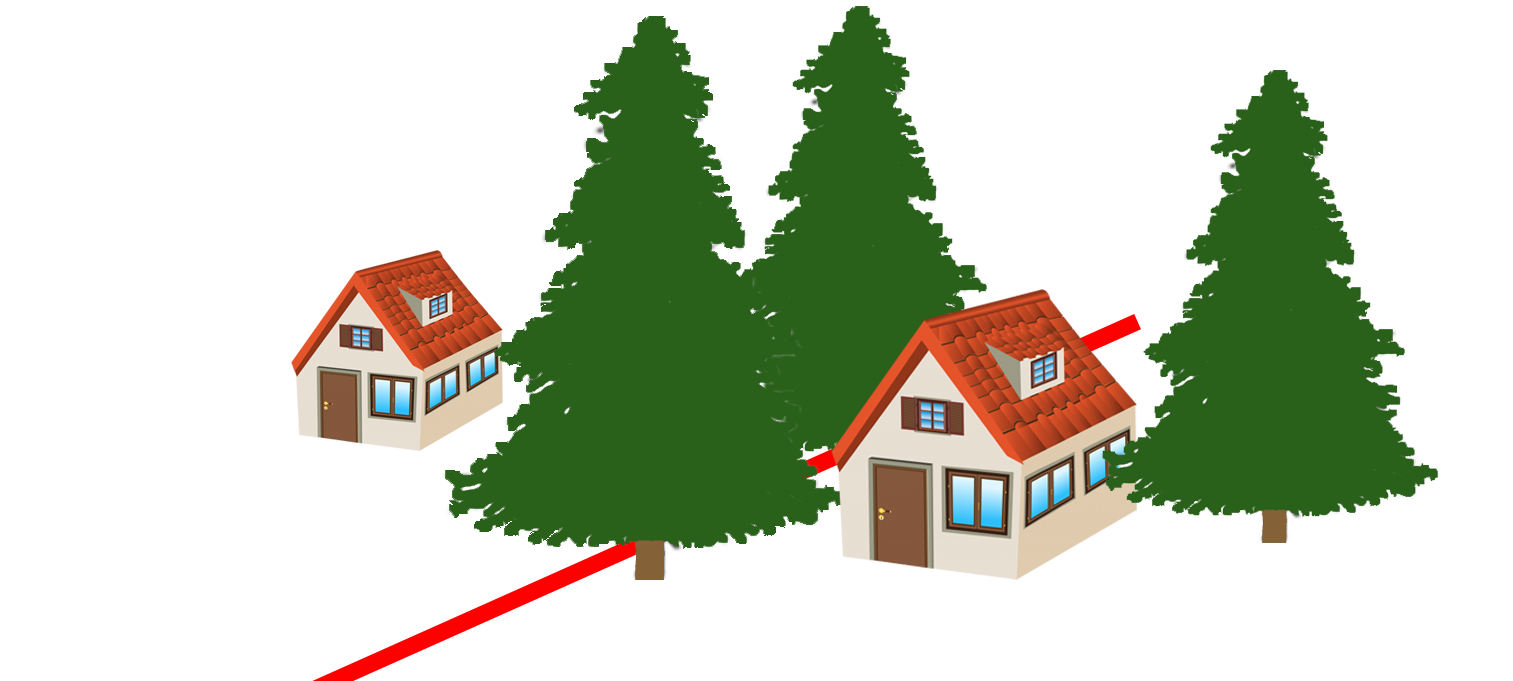 [Speaker Notes: 1995 in Grey’s Harbor County

Dawn Lewis and Darold Teitzel expressed concern about safety of Krussel’s trees.
Gary Nancy Krussel said they would do something. They didn’t.

December 3, 1995 – windstorm]
Lewis v. Krussel101 Wn. App. 178 (2000 Ct. App.)
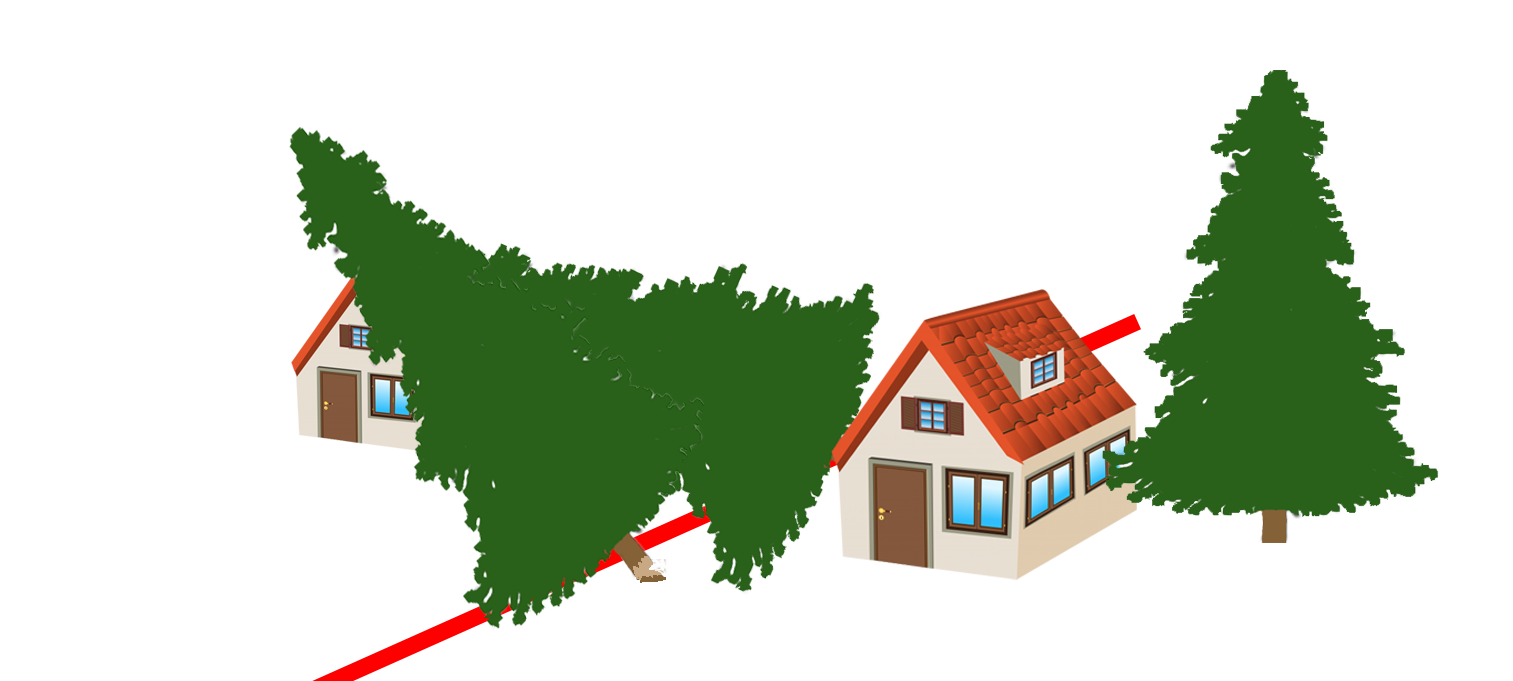 [Speaker Notes: 2 large healthy hemlock trees fell on the home of Dawn Lewis and Darold Teitzel]
Lewis v. Krussel101 Wn. App. 178 (2000 Ct. App.)
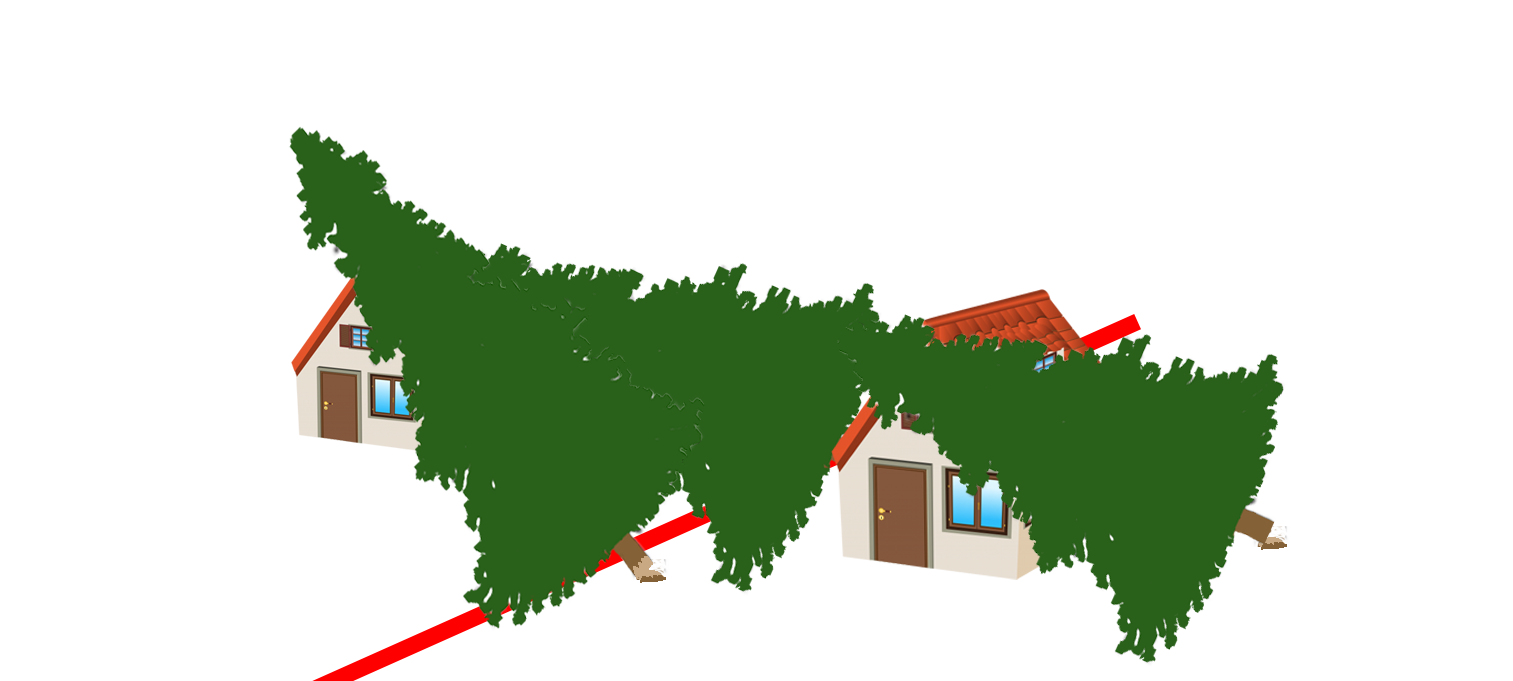 [Speaker Notes: Then a THIRD tree fell on Krussel’s house

Krussels admit:
(1) other trees had fallen on his property
(2) He would have his mother stay elsewhere during windstorms]
Lewis v. Krussel101 Wn. App. 178 (2000 Ct. App.)
π Evidence
Hemlock trees are inherently prone to toppling over
π complained to Δ about tree risk
Lewis v. Krussel101 Wn. App. 178 (2000 Ct. App.)
Δ Evidence
π Evidence
No evidence of rot or disease in the stump
Trees that fell appeared no more dangerous than any other standing tree
Hemlock trees are inherently prone to toppling over
π complained to Δ about tree risk
Lewis v. Krussel101 Wn. App. 178 (2000 Ct. App.)
“the landowner is under no duty to consistently and constantly check for defects.”
“The alleged defect must be readily observable…”
Lewis v. Krussel101 Wn. App. 178 (2000 Ct. App.)
“the landowner is under no duty to consistently and constantly check for defects.”
“The alleged defect must be readily observable…”
NO DUTY to remove healthy trees “merely because the wind might knock them down.”
Lewis v. Krussel101 Wn. App. 178 (2000 Ct. App.)
“the landowner is under no duty to consistently and constantly check for defects.”
“The alleged defect must be readily observable…”
NO DUTY to remove healthy trees “merely because the wind might knock them down.”
“cannot rely on…bare allegations as to the alleged vulnerability of hemlock trees”
Thompson v. Dale92 Wash.App. 1022 (1998 Ct. App.)
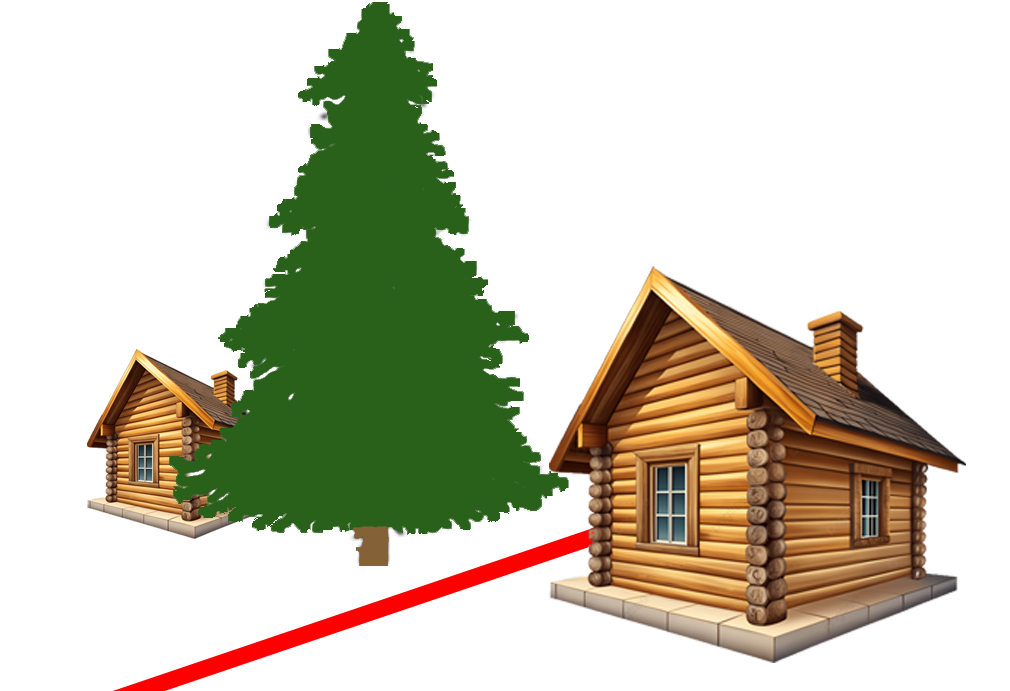 [Speaker Notes: Snohomish County Vacation Home in the forest

1992: upper half of trunk of NATURALLY-OCCURRING tree fell onto DALE’S house
THOMPSON asked for dale to remove the tree]
Thompson v. Dale92 Wash.App. 1022 (1998 Ct. App.)
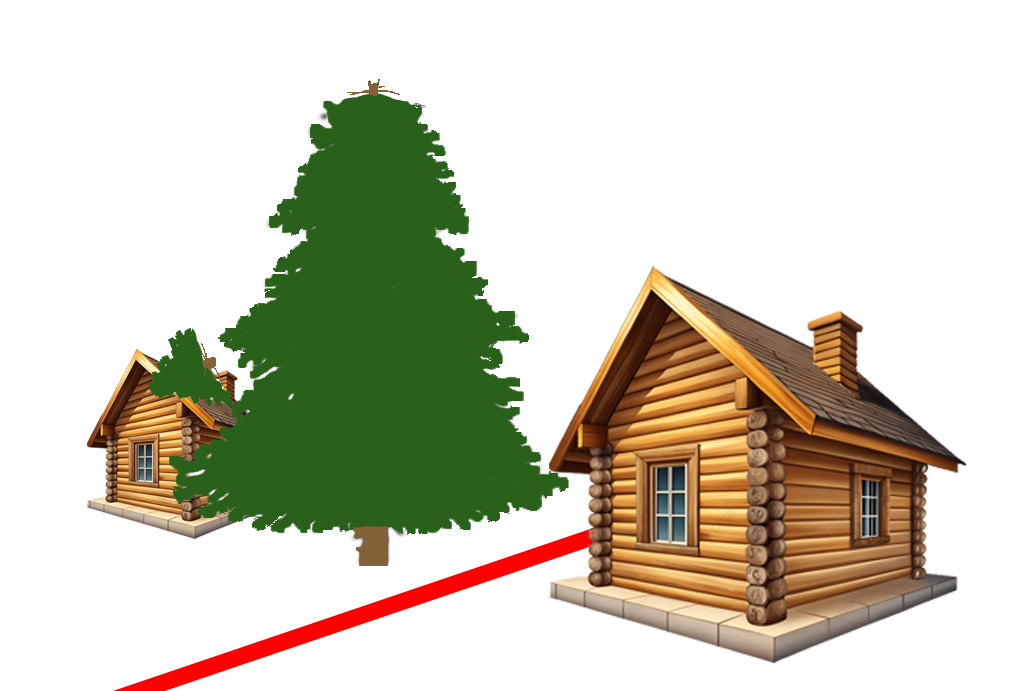 [Speaker Notes: 1992: upper half of trunk fell onto DALE’S house
THOMPSON asked for dale to remove the tree

1994: Thompson’s logger recommended removal of Dale’s tree]
Thompson v. Dale92 Wash.App. 1022 (1998 Ct. App.)
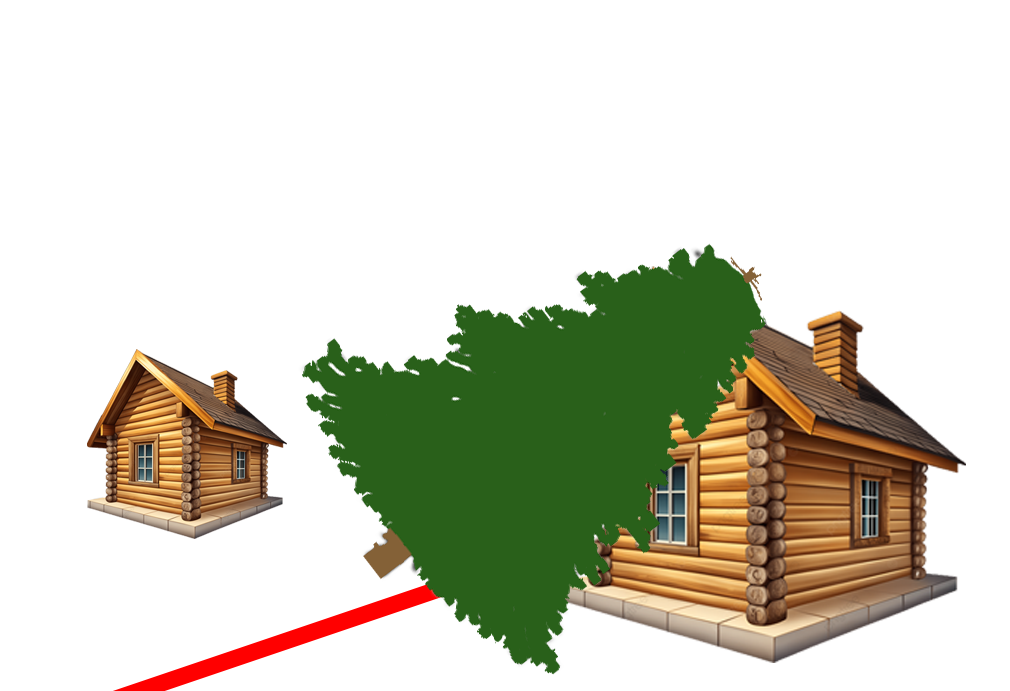 [Speaker Notes: Late 1994: tree fell on Thompson’s house]
Thompson v. Dale92 Wash.App. 1022 (1998 Ct. App.)
“Where the landowner has notice that a tree is dangerous and fails to take steps to make it safe, liability in negligence will lie.”
Thompson v. Dale92 Wash.App. 1022 (1998 Ct. App.)
“Where the landowner has notice that a tree is dangerous and fails to take steps to make it safe, liability in negligence will lie.”
EVEN IF the tree is naturally occurring
Thompson v. Dale92 Wash.App. 1022 (1998 Ct. App.)
“Where the landowner has notice that a tree is dangerous and fails to take steps to make it safe, liability in negligence will lie.”
EVEN IF the tree is naturally occurring
WA does NOT follow out-of-state authority for “natural condition immunity”
[Speaker Notes: Refuses to follow Restatement 2nd Torts Section 363]
Evans v. Spokane County	15 Wash.App.2d 1011 (2020 Ct. App.)
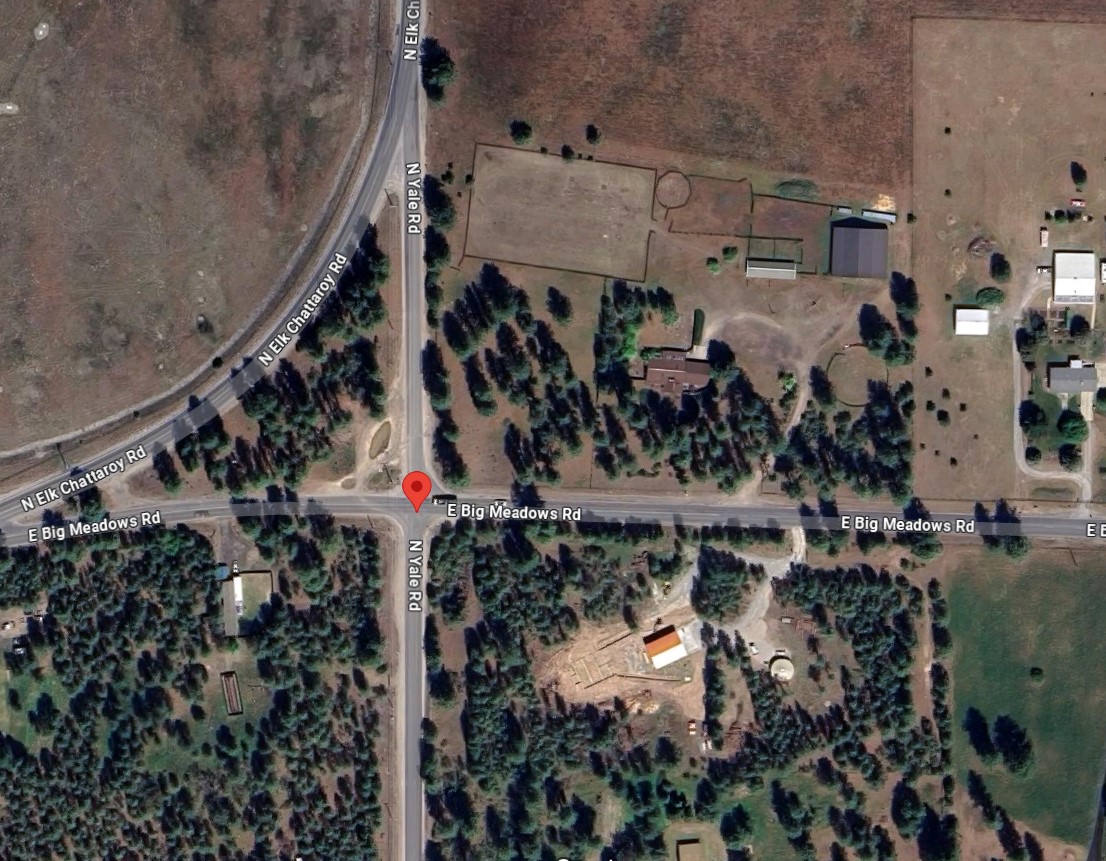 [Speaker Notes: July 23, 2014 – Severe windstorm
Carlton Evans was driving towards Chattaroy on E. Big Meadows Road]
Evans v. Spokane County	15 Wash.App.2d 1011 (2020 Ct. App.)
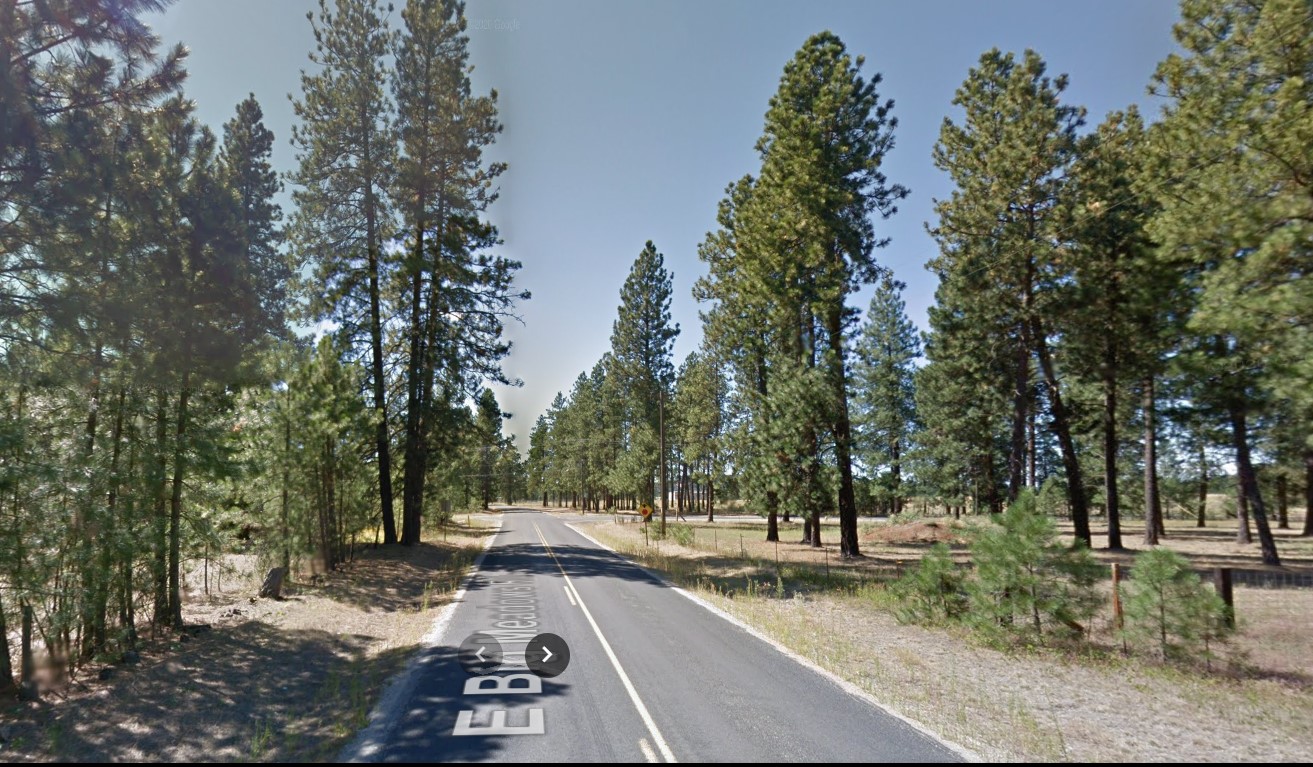 [Speaker Notes: July 23, 2014 – Severe windstorm
Carlton Evans was driving towards Chattaroy on E. Big Meadows Road
80-90 foot Ponderosa pine fell on his car, impaling him and severing his left hand.
He survived.
Jury instructions that “no liab. if no reason to know THIS tree would fail” and “act of god”]
Evans v. Spokane County	15 Wash.App.2d 1011 (2020 Ct. App.)
“Act of God”: “natural phenomenon…so far outside the range of human experience that ordinary care did not require that it should be anticipated”
“…it is not sufficient that such phenomena are unusual or of rare occurrence.”
Evans v. Spokane County	15 Wash.App.2d 1011 (2020 Ct. App.)
“…the fact that harm is brought about through the intervention of another force does not relieve the actor of liability.”
“…the risk that a diseased tree would snap in strong winds was within the ambit of the hazards covered by the County’s duty.”
Evans v. Spokane County	15 Wash.App.2d 1011 (2020 Ct. App.)
“there is no duty to consistently and constantly check…for non-visible rot.”
“…decay must be visible, apparent, and patent…”
Evans v. Spokane County	15 Wash.App.2d 1011 (2020 Ct. App.)
“there is no duty to consistently and constantly check…for non-visible rot.”
“…decay must be visible, apparent, and patent…”
	FOR A LAYPERSON
Evans v. Spokane County	15 Wash.App.2d 1011 (2020 Ct. App.)
“there is no duty to consistently and constantly check…for non-visible rot.”
“…decay must be visible, apparent, and patent…”
	FOR A LAYPERSON
But “…for those who have acquired knowledge beyond that of an ordinary person in the course of their work, the law will demand conduct consistent with that acquired knowledge.“
Carstens v. De Sellem82 Wash. 643 (1914 WA Supr. Ct.)
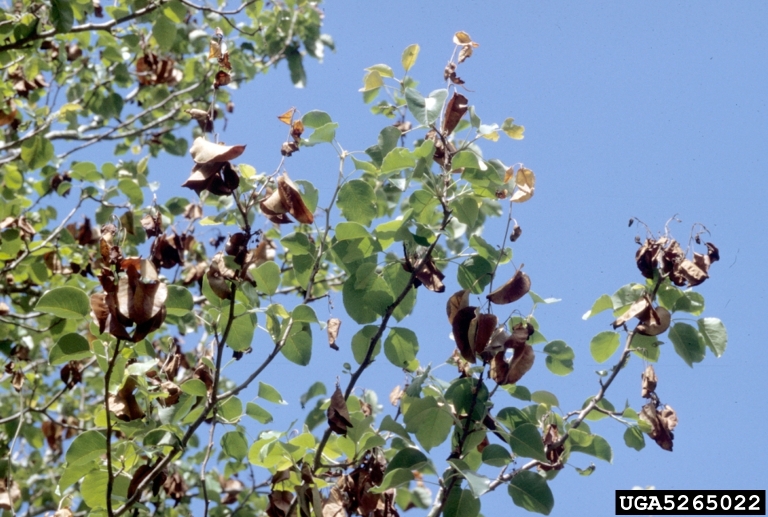 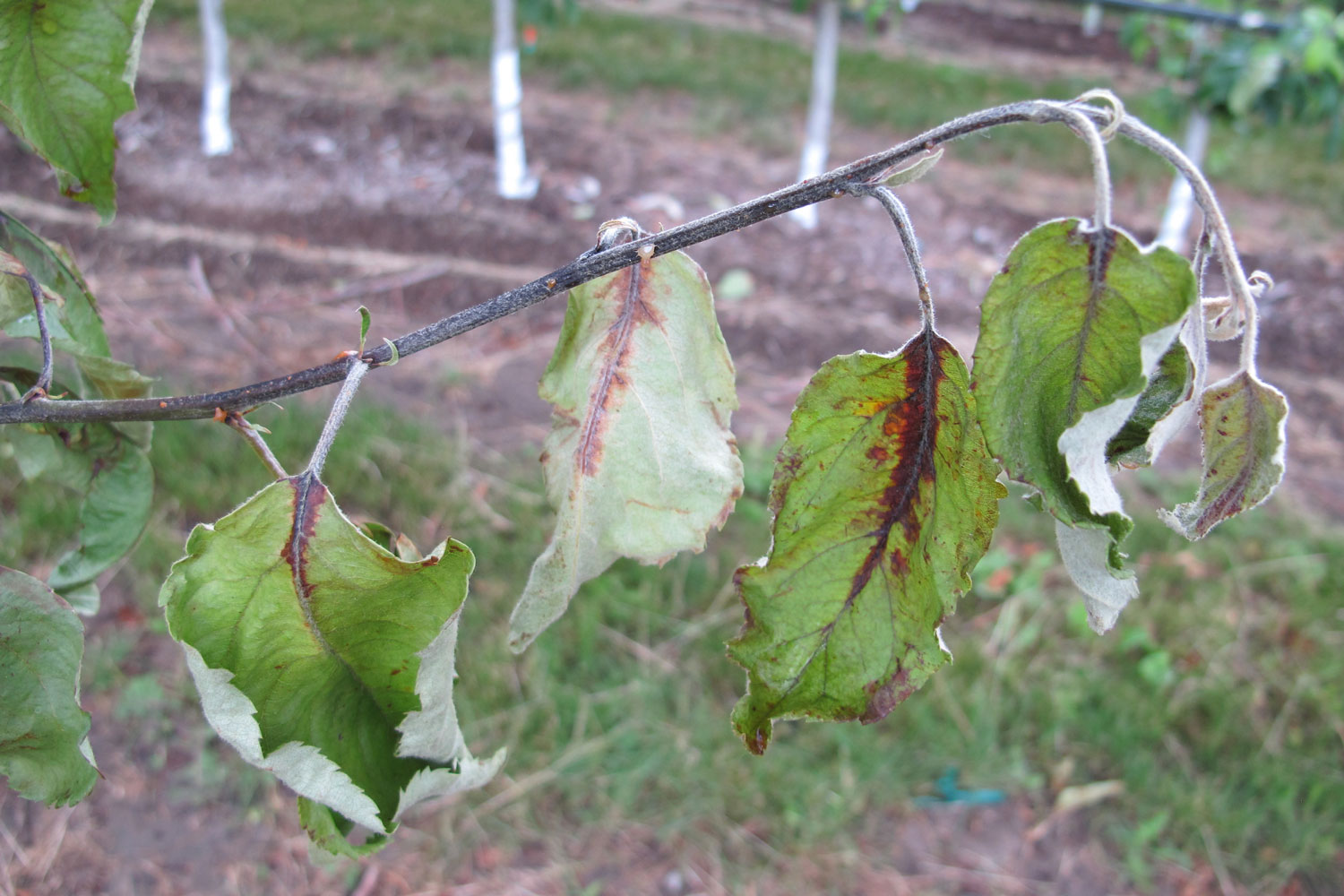 [Speaker Notes: 1914 in Yakima County – Carstens owned a pear orchard
Ag inspector De Sellem found fireblight in the orchard, demanded destruction of Carsten’s trees
Over Carsten’s objections, De Sellem’s crew destroyed all of Carstens’ infected pear trees]
Carstens v. De Sellem82 Wash. 643 (1914 WA Supr. Ct.)
“Salus populi suprema lex”
Public welfare is supreme law
Carstens v. De Sellem82 Wash. 643 (1914 WA Supr. Ct.)
“Salus populi suprema lex”
Public welfare is supreme law
Ag. commissioner MAY destroy infected trees
Carstens v. De Sellem82 Wash. 643 (1914 WA Supr. Ct.)
“Salus populi suprema lex”
Public welfare is supreme law
Ag. commissioner MAY destroy infected trees
No compensation is owed
MJD Props., LLC v. Haley189 Wn. App. 963 (2015 Ct. App.)
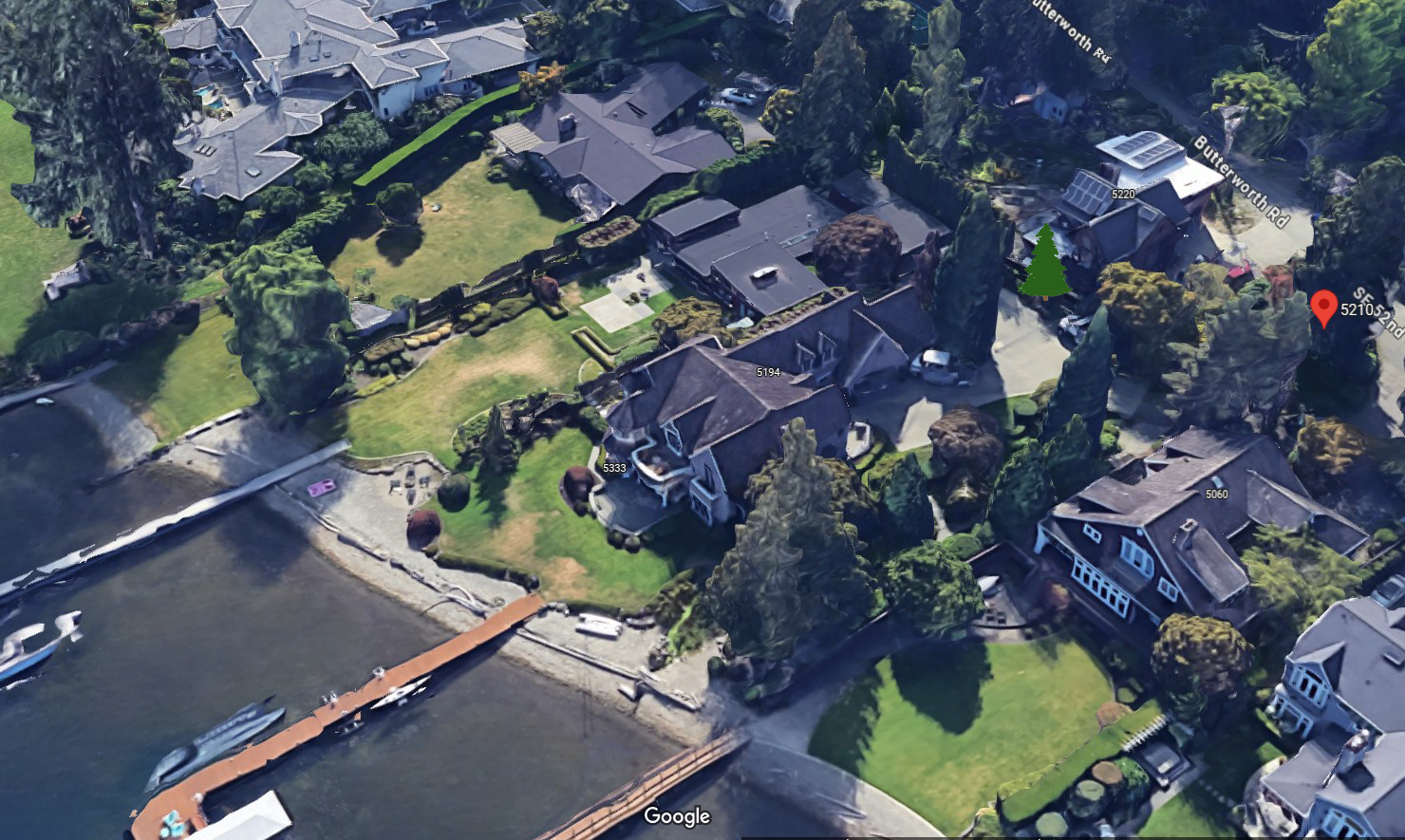 [Speaker Notes: 2015 – Mercer Island
Copper beech tree on Oyler prop adjacent to Haley’s view window
For years, Haley attempted to acquire view easement]
MJD Props., LLC v. Haley189 Wn. App. 963 (2015 Ct. App.)
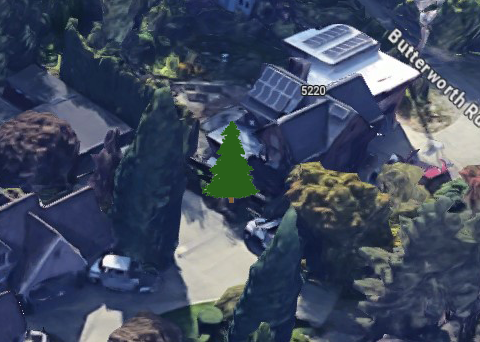 [Speaker Notes: 2015 – Mercer Island
Copper beech tree on Oyler prop adjacent to Haley’s view window
For years, Haley attempted to acquire view easement]
MJD Props., LLC v. Haley189 Wn. App. 963 (2015 Ct. App.)
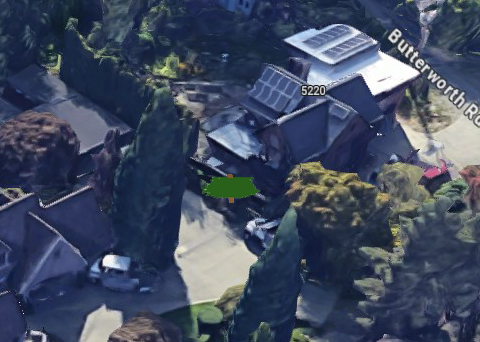 [Speaker Notes: In 2011 when Oylers moved out, before completing sale to MJD Props, Haley topped the tree]
MJD Props., LLC v. Haley189 Wn. App. 963 (2015 Ct. App.)
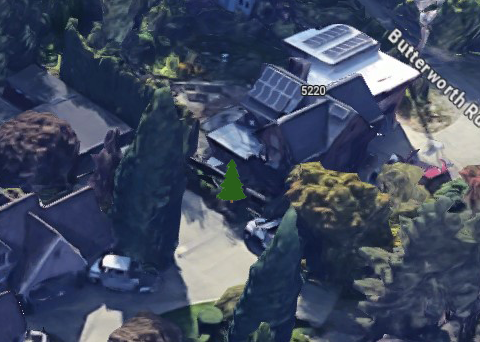 [Speaker Notes: November 2012: MJD removed the topped tree and planted a new 18-foot cedar tree

Trial court found Haley guilty of timber trespass and dismissed Haley’s claim of spite structure]
MJD Props., LLC v. Haley189 Wn. App. 963 (2015 Ct. App.)
Spite Structure: “malicious erection…of any structure intended to spite, injure, or annoy an adjoining proprietor.” RCW 7.40.030
“…manifestly erected with a leading purpose to annoy the adjoining owner…”
MJD Props., LLC v. Haley189 Wn. App. 963 (2015 Ct. App.)
“…a row of trees along a property line…may constitute a fence”
“Strategically planting a single tree can accomplish the same spiteful purpose as planting a row.”
MJD Props., LLC v. Haley189 Wn. App. 963 (2015 Ct. App.)
“…a row of trees along a property line…may constitute a fence”
“Strategically planting a single tree can accomplish the same spiteful purpose as planting a row.”

“A single tree artificially located and planted with spiteful intent may…constitute a [spite structure].”
Selections from Washington Case Law
Boundary Trees
Nuisance
Tree Failure
Spite Structures
Selections from Washington Case Law
Boundary Trees
Nuisance
Tree Failure
Spite Structures


Appraisal cases covered at 3:20pm in the	Advanced Arboriculture Track
Selections from WashingtonCase Law
James Komen
BCMA #WE-9909B
RCA #555